The market for Stata users: evidence from online job postings
p. Wesley Routon
2023 Canadian Stata conference
August 4, 2023
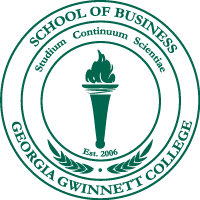 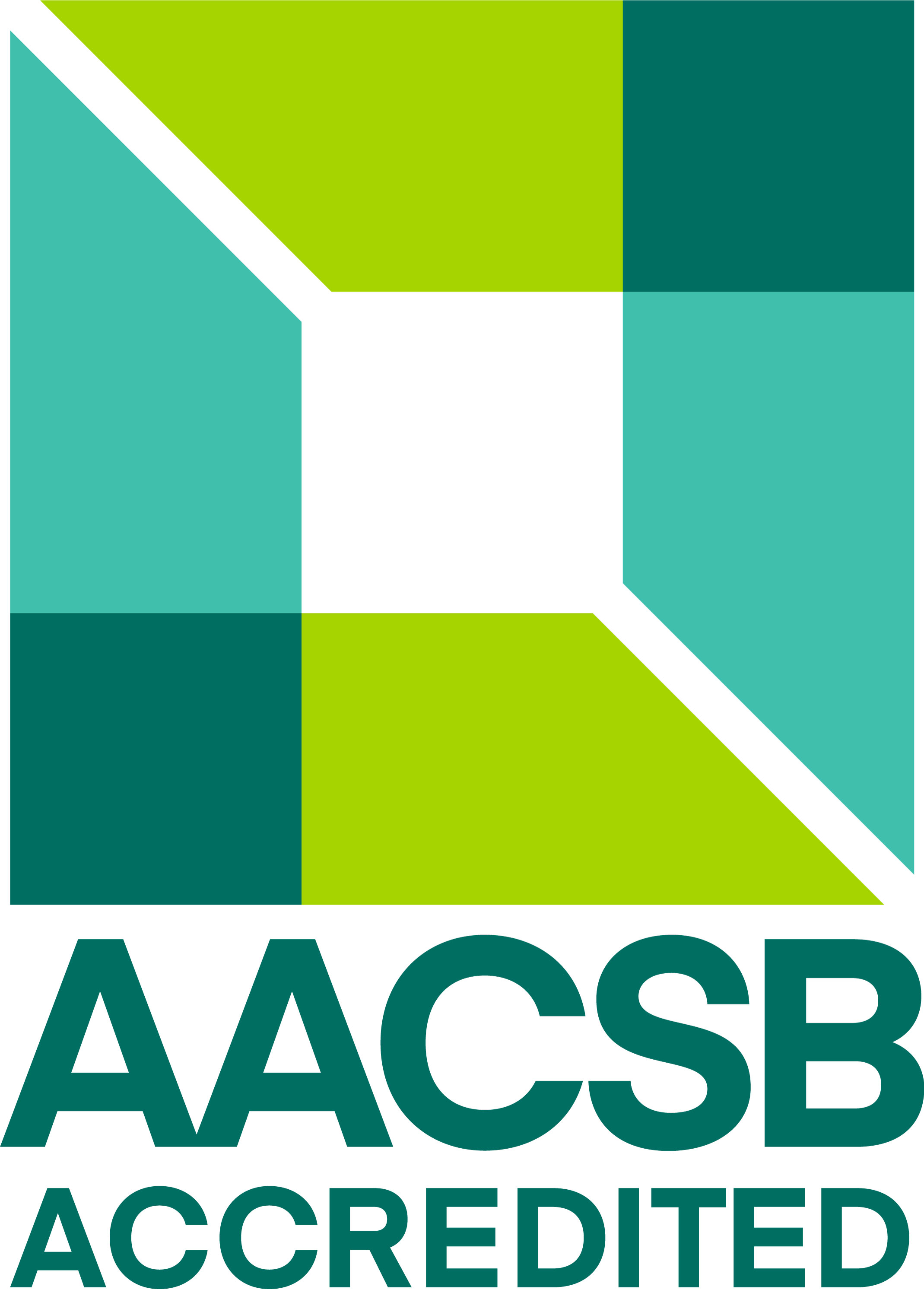 Data collection tool
Lightcast
This is a subscription service, web-based, online software tool used primarily by large employers, worker training institutions, and higher education administrators to study labor markets.

Since 2010, it has been capturing online job postings and worker profiles daily, from every known relevant website, and maintains those data as internal samples.
Example job posting websites: Indeed.com, SimplyHired.com, & ZipRecruiter.com
Example worker profile website: LinkedIn.com

It removes duplicate job listings and worker profiles.
Employers often advertise open jobs on multiple sites, for example.

Like terms and phrases are categorized for better comparison (e.g., “lead a team,” “leadership,” “take the lead,” etc. are combined into “Leadership” as a job skill category). 

Lightcast users are not granted access to the samples. They may only query the tool to reveal some simple statistics under set parameters.
Samples used here
There are 3…
Available statistics
Here’s what Lightcast will report…
Job listing samples
Time trends for the count of new job listings
Wage distributions & mean wage time trends
Minimum education & experience distributions
Top 50 lists (with percent frequencies) for employers, cities, job titles, & requisite job skills

Worker profile samples
Top 50 lists (with percent frequencies) for cities, employers, job titles, schools, degree programs, & skills
New “Stata jobs” posted online (monthly data, US/CAN, 2018-22)
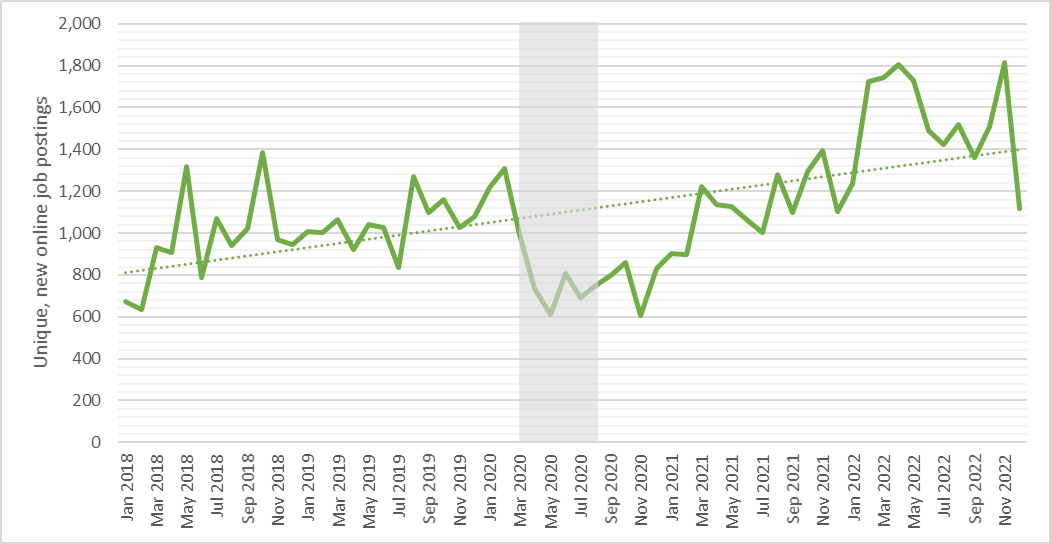 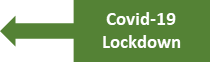 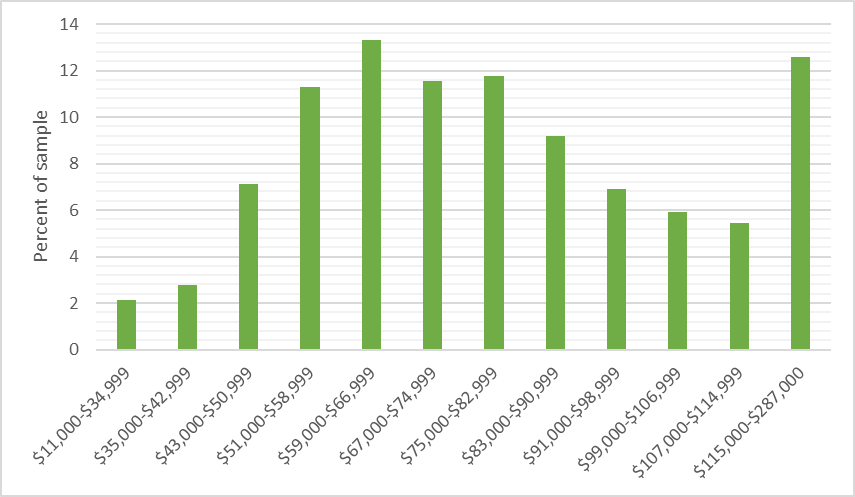 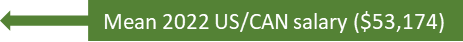 Mean advertised wage trend (2020-22, monthly, US/CAN, USD)
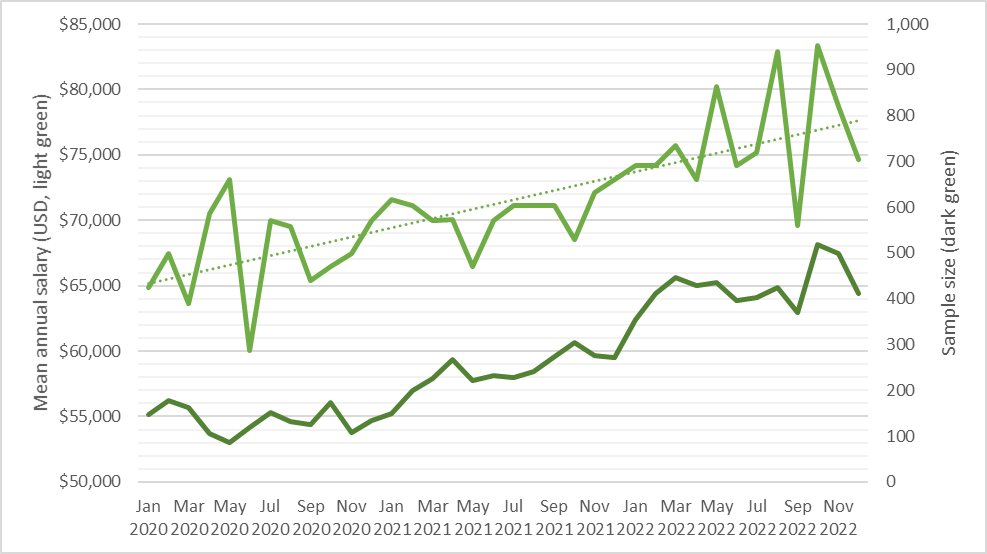 Minimum required education for “Stata jobs” (US/CAN)
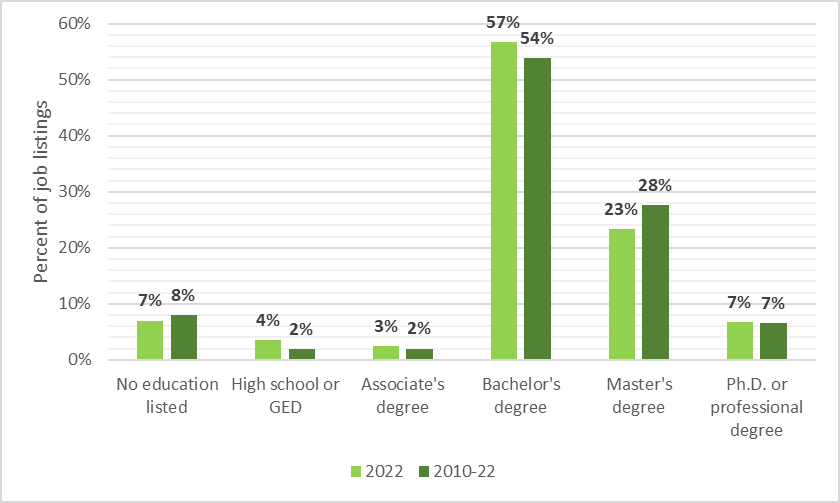 “mentioned at all” education for “Stata jobs” (US/CAN)
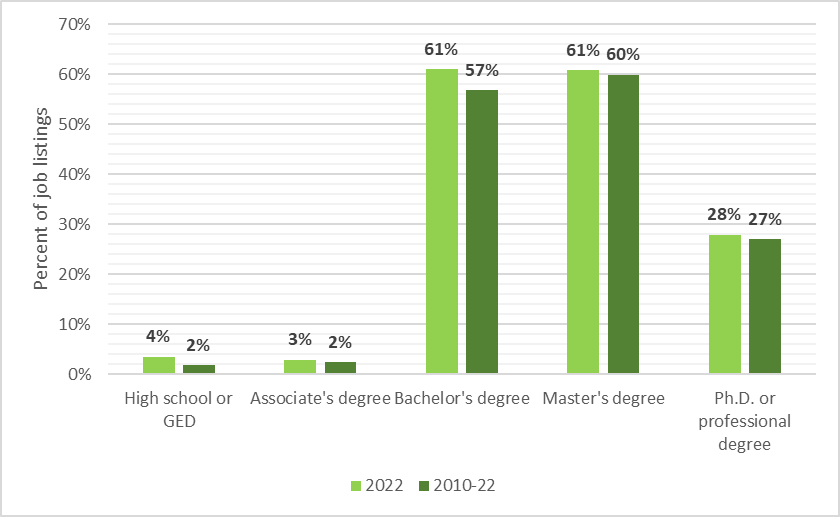 Required job experience for “Stata jobs” (US/CAN)
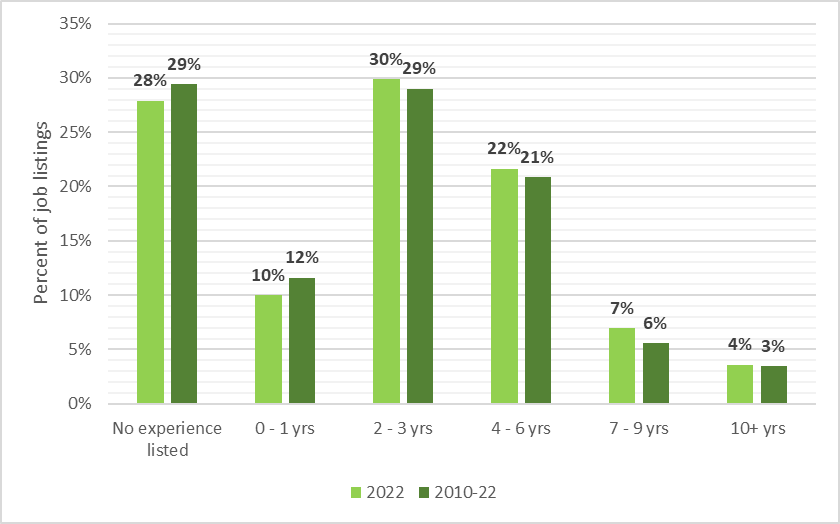 Top 20 job titles for “Stata jobs” (2022, US/CAN)
Slowest search
Tie for fastest
Tie for fastest
Top 20 job titles for Stata users (2022, US/CAN)
Top 20 degrees for Stata users (2022, US/CAN)
Top 20 qualifications for “Stata jobs” (2022, US/CAN)
Top 20 other software skills for “Stata jobs” (2022, US/CAN)
Top 20 non-software skills for “Stata jobs” (2022, US/CAN)
conclusions
Primary findings…
“Stata jobs” are on the rise, with over 1,000 new postings each month.
About 85% of these jobs pay above-average wages, with wages trending upwards.
At least 87% of these jobs require a college degree, often a graduate degree.
About 68% of these jobs require 3 years of experience or less (good for entry level candidates).
The variety of jobs is large, with the Top 20 most common comprising only 29.1% of the total.
Slightly under half of Stata users (~48%) have an economics degree.
Jobs that use Stata rarely require certifications, clearances, or specific degrees.
~81% of job listings that mention Stata also mention R, this also having the largest software skill gap among Stata users.
66% mention SAS.
Research is the most sought after non-software skill by employers of Stata users.
Communication skills have the largest estimated non-software skill gap for Stata users.